Muffins
Tunnels
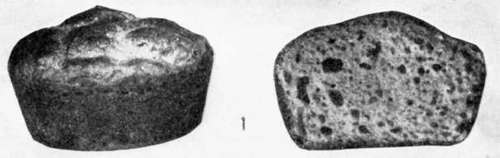 Over mixing
Undermixing
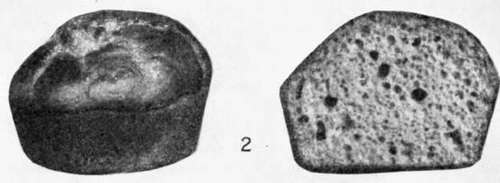 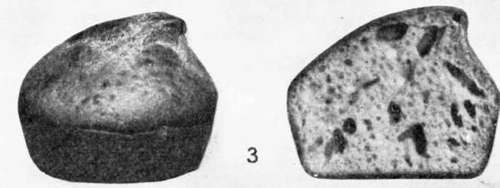 Perfect muffin
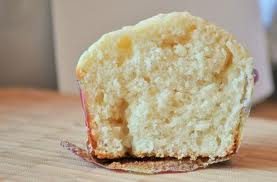 The top of the baked muffin is rough, though it browns well and is a little shiny and has a glaze.
The volume of the muffins is good
The muffin is tender
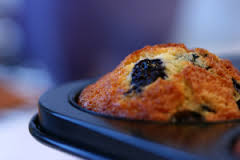 Over mixing
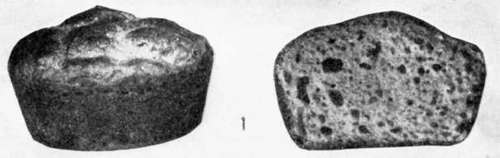 The top of the muffin is less rounded and may come to a sharp point or peak
 Its crust is smoother
browns less 
 becomes duller in appearance with less glaze
Large holes are often found in muffins and cakes, caused by addition of air in mixing, but tunnels are long and rather narrow. When tunnels develop the muffins are less tender.
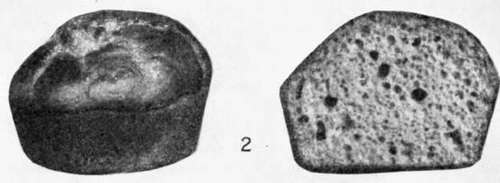 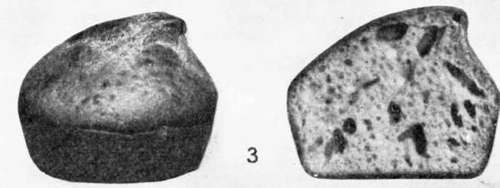 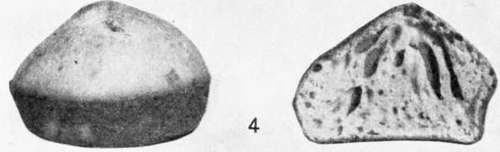